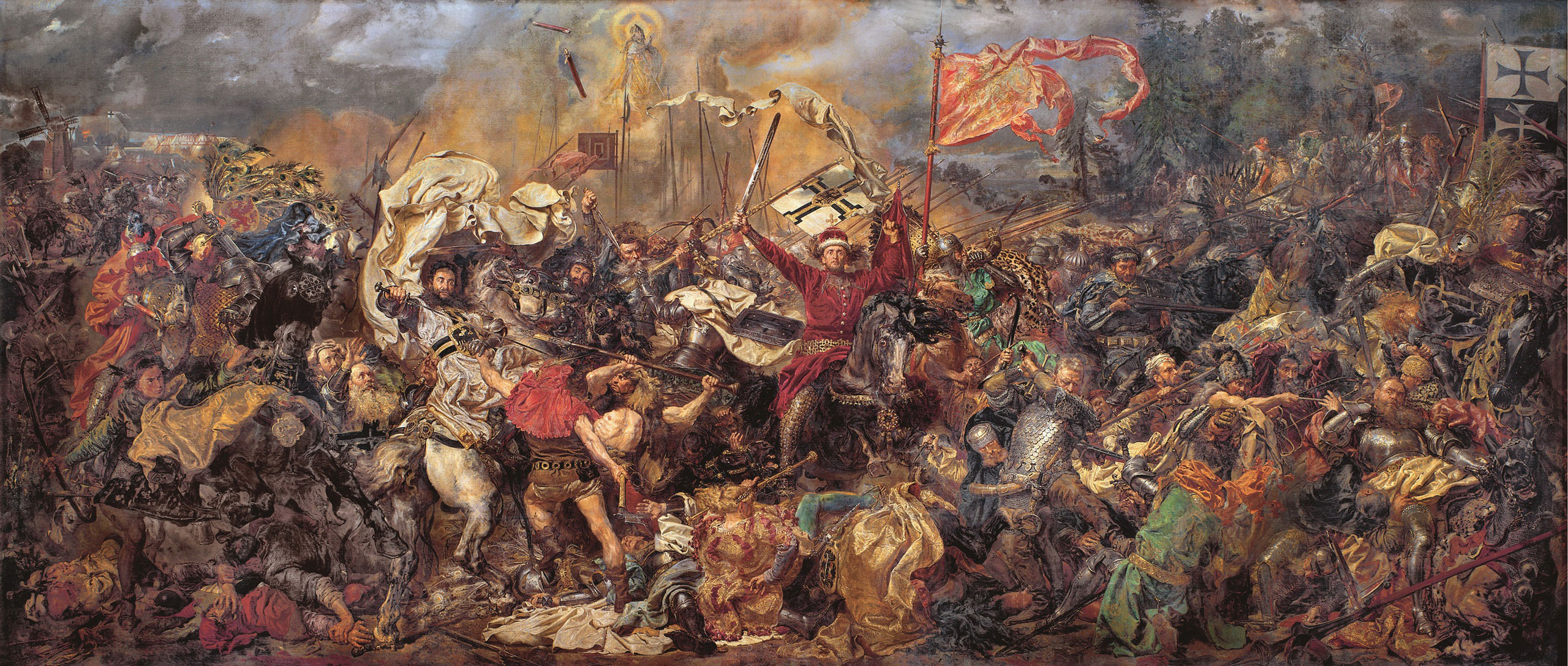 MALARSTWO HISTORYCZNE
Jan Matejko Bitwa pod Grunwaldem,, 1878
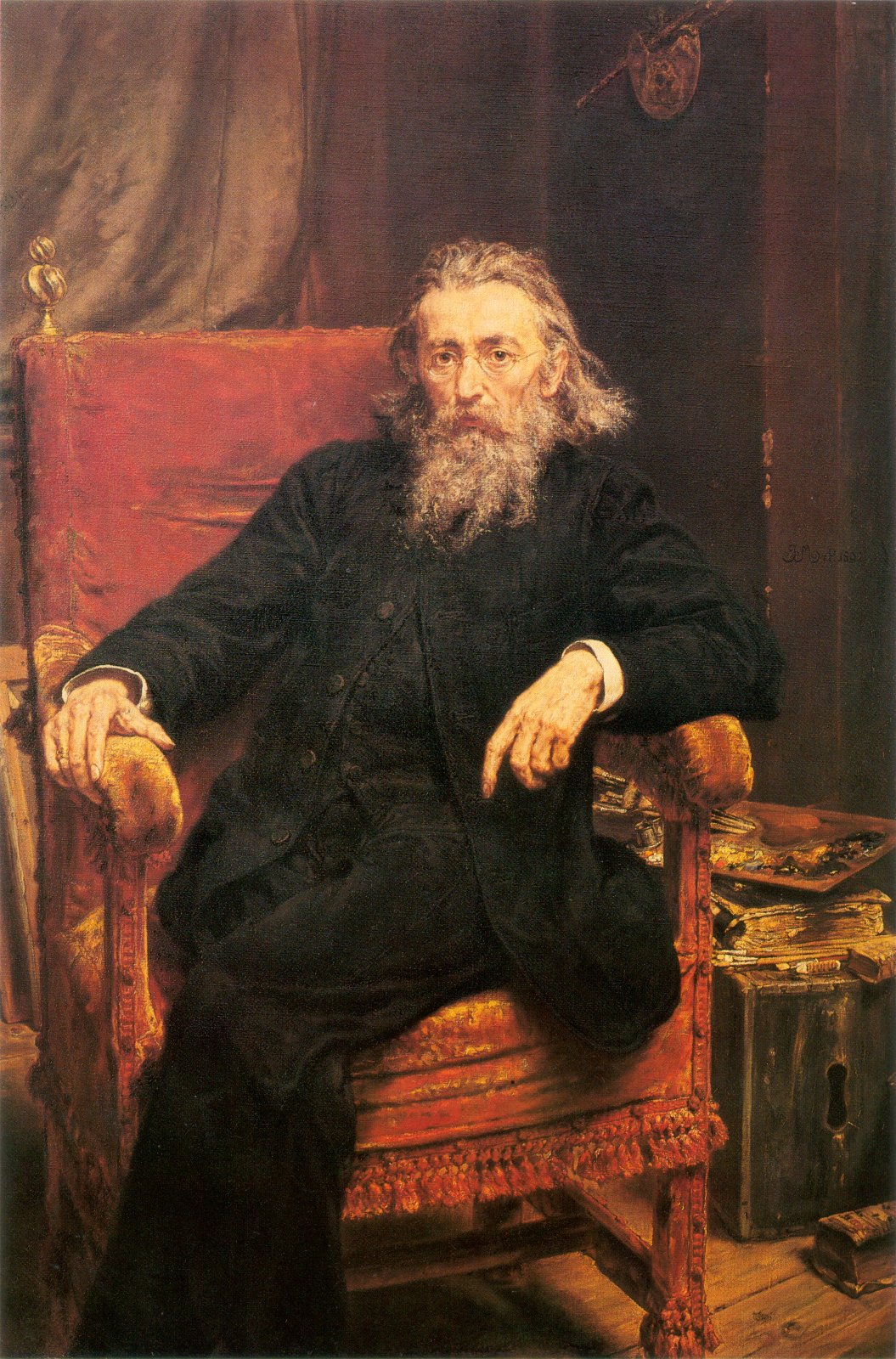 JAN MATEJKO
24 CZERWCA 1838 – 1 LISTOPADA 1893
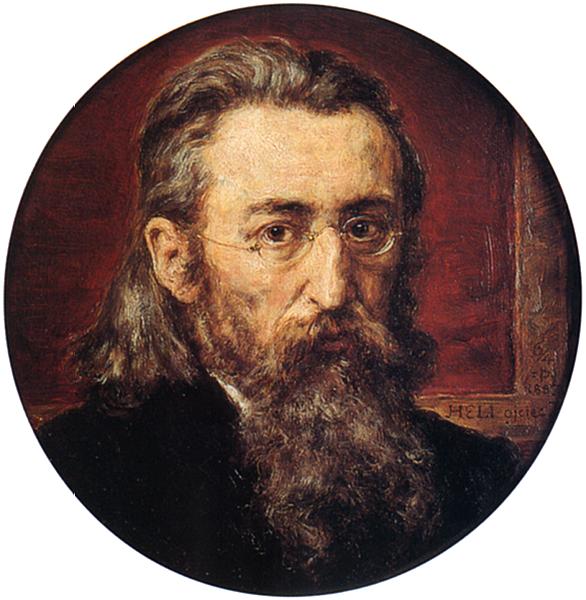 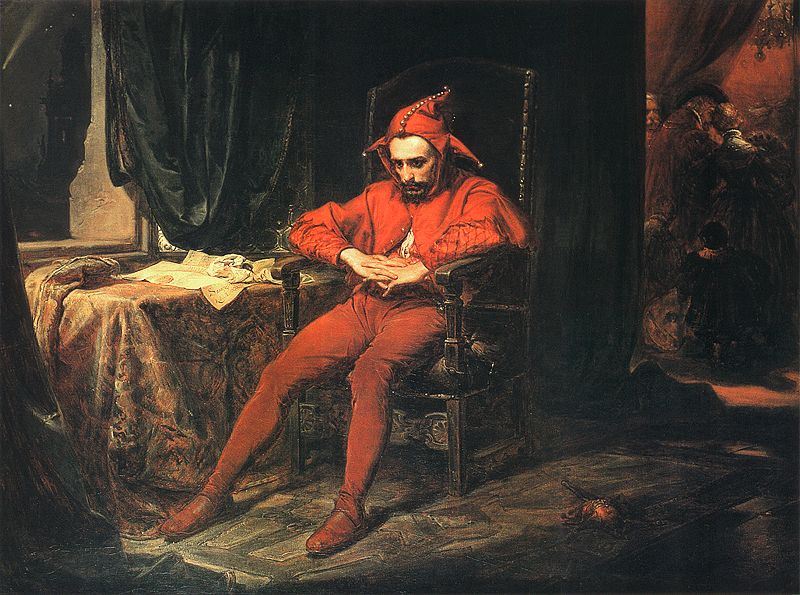 Stańczyk w czasie balu 
na dworze królowej wobec straconego Smoleńska (Stańczyk), 1862
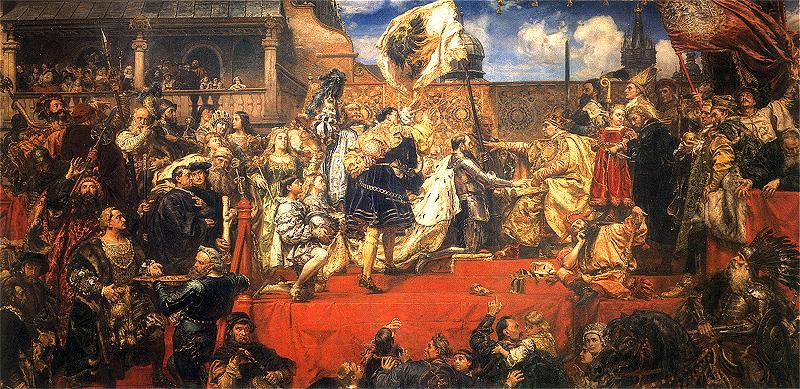 Hołd pruski, 
1880-82
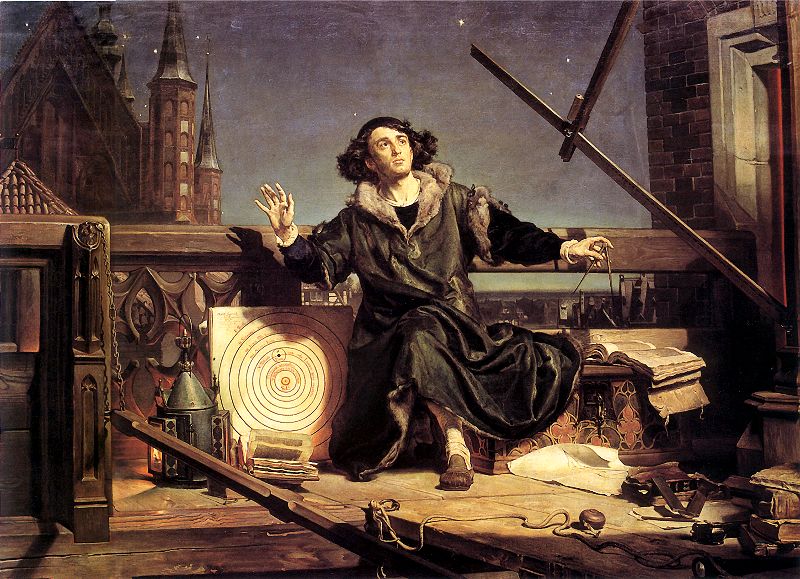 Astronom Kopernik, czyli rozmowa z Bogiem, 1873
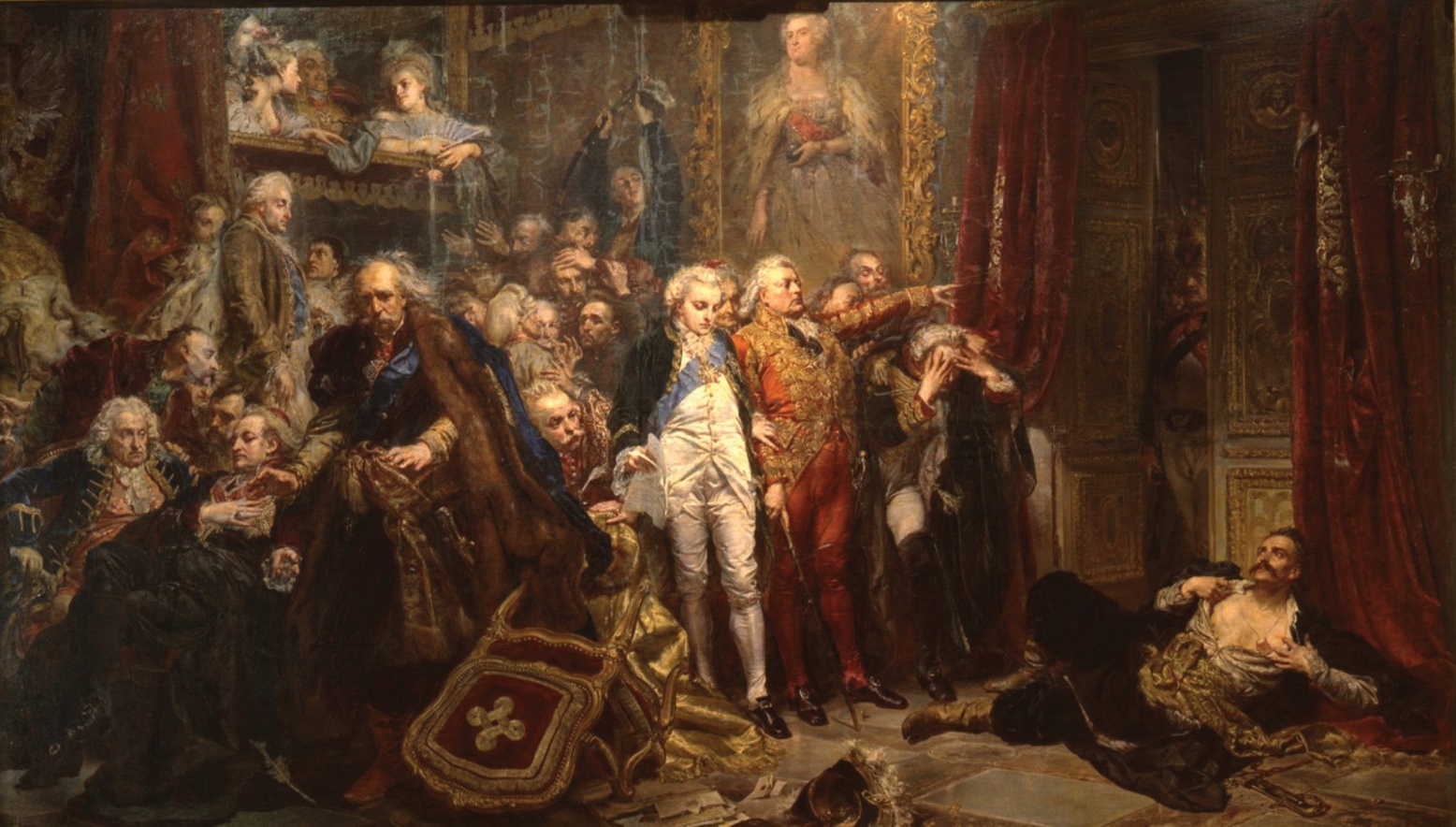 Rejtan – Upadek Polski,1866
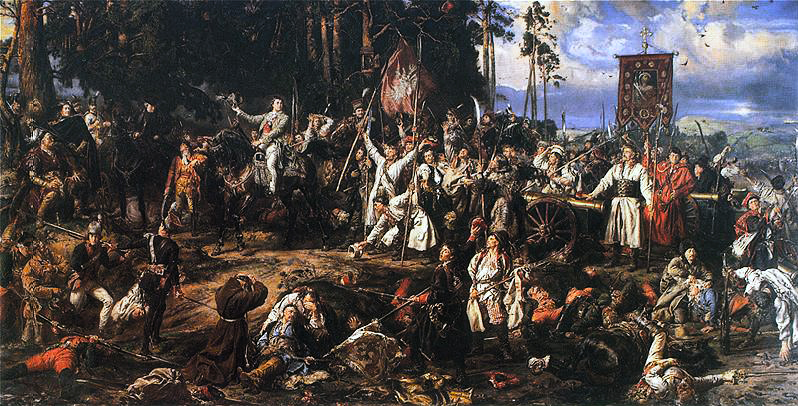 Jan Sobieski pod Wiedniem, 1883
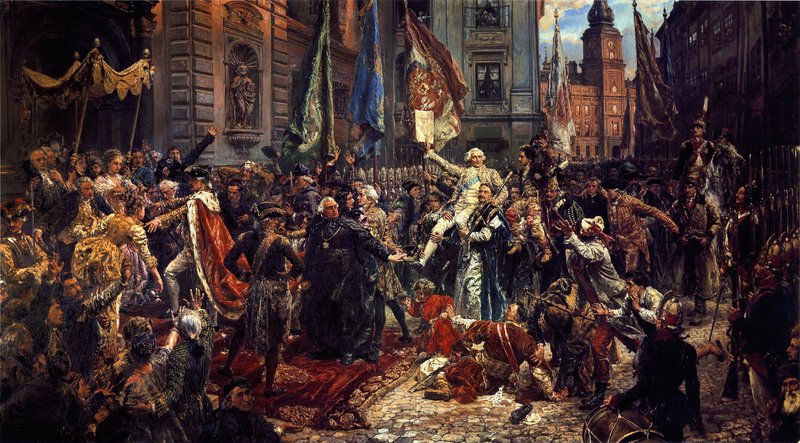 Konstytucja 3 maja 1791 roku, 1891